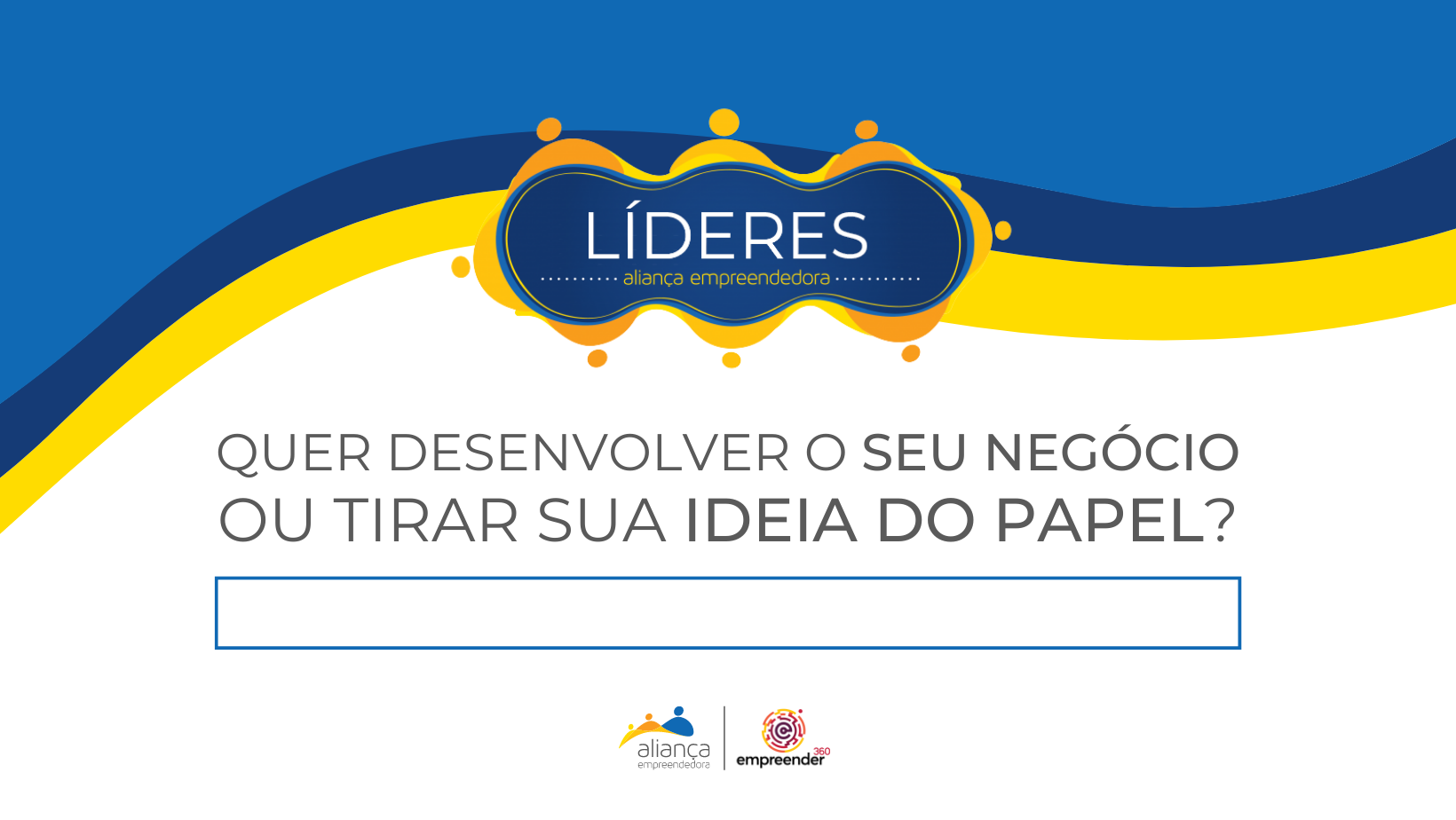 VENHA PARTICIPAR DO [INSIRA O NOME DO ENCONTRO]